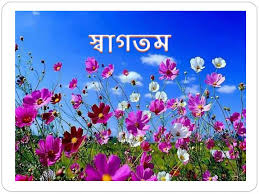 পরিচিতি
শিক্ষক পরিচিতি
মোঃ আবুল কালাম আজাদ
সহকারী শিক্ষক
মাটিয়া মালি পাড়া উচ্চ বিদ্যালয়
তাড়াশ, সিরাজগঞ্জ 
মোবাঃ  ০১৮২৯৭০১২৫৮
Email: azadmalipara@gmail.com
পাঠ পরিচিতি
শ্রেণিঃ সপ্তম 
বিষয়ঃ গণিত
অধ্যায়ঃ ষষ্ঠ  
নামঃ বীজগণিতীয় ভগ্নাংশ 
বিষয়বস্তুঃ সমতুল ভগ্নাংশ ও ভগ্নাংশের 
লঘিষ্ঠ রূপ নির্ণয় 
সময়ঃ ৪৫ মিনিট
শিক্ষনফল
    এই পাঠ শেষে শিক্ষার্থীরা-
১। বীজগণিতীয় ভগ্নাংশ কী তা ব্যাক্ষা করতে পারবে।
২। বীজগণিতীয় ভগ্নাংশের লঘুকরণ ও সাধারণ হরবিশিষ্টকরণ করতে পারবে।
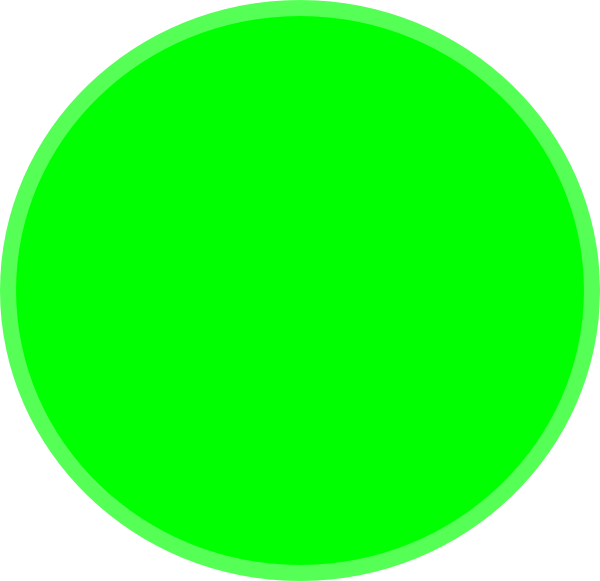 সম্পূর্ণ বা 1 অংশ বৃত্ত
অংশ বৃত্ত
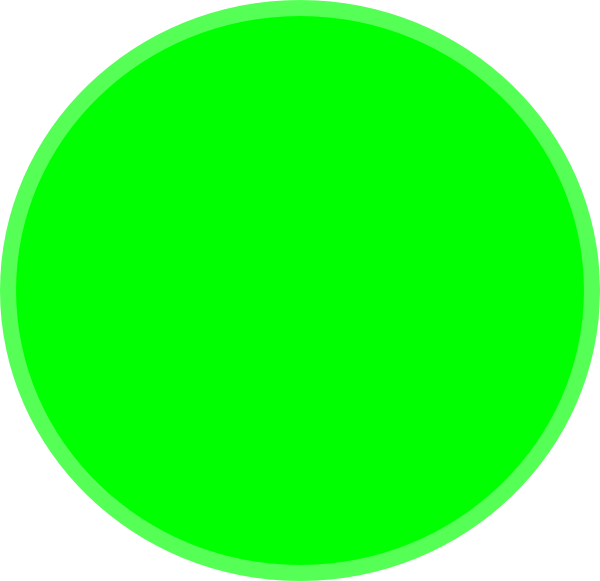 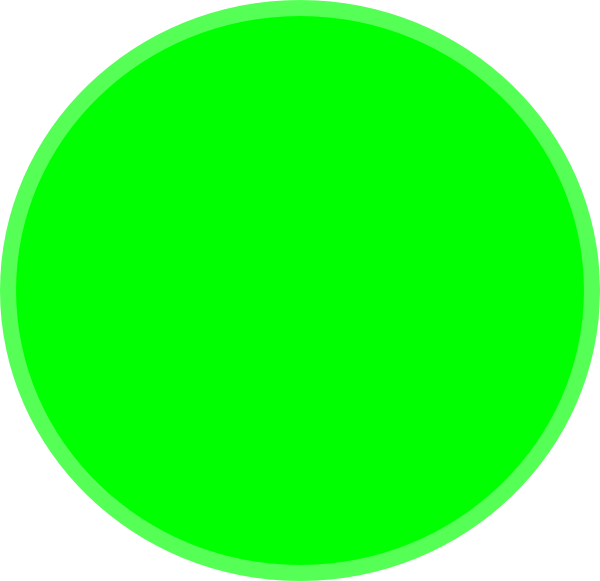 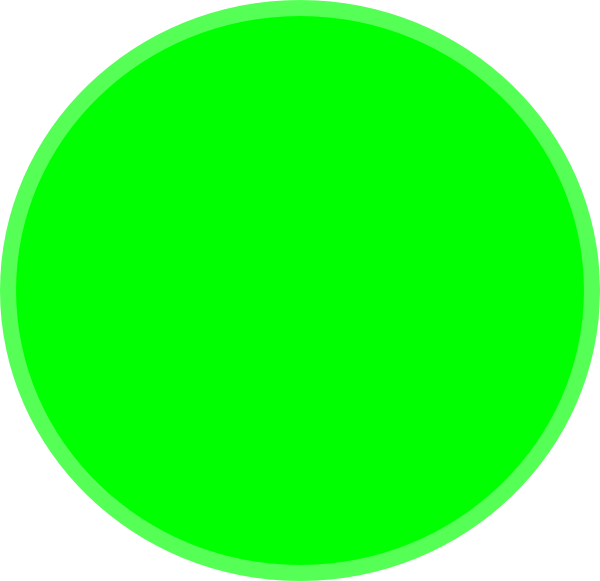 অংশ বৃত্ত
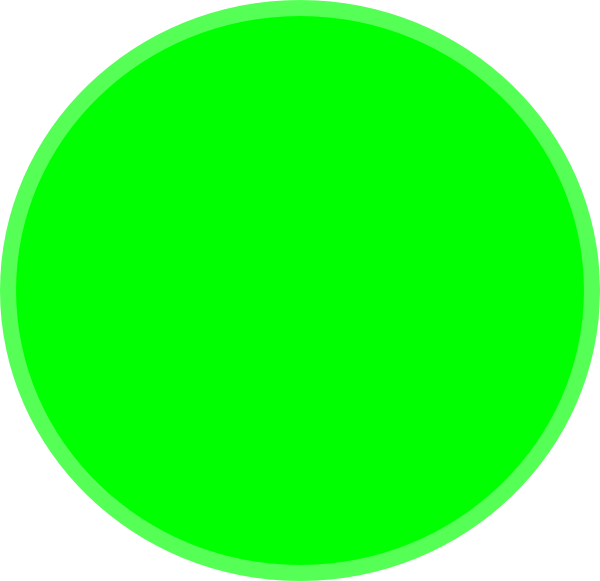 অংশ বৃত্ত
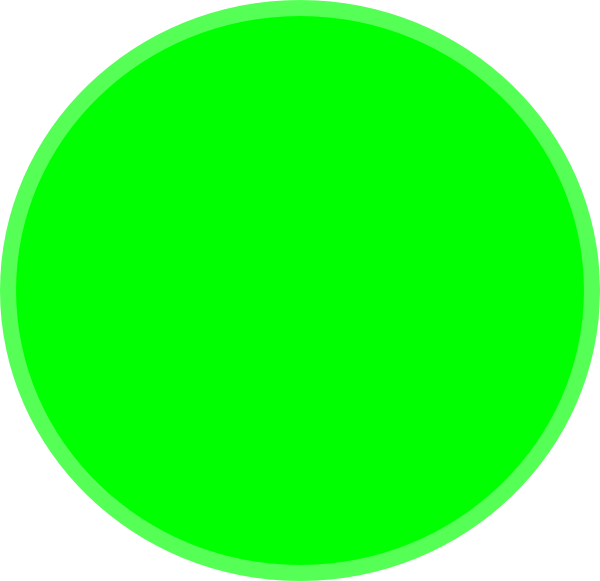 সম্পূর্ণ বা a টি বৃত্ত
টি  বৃত্ত
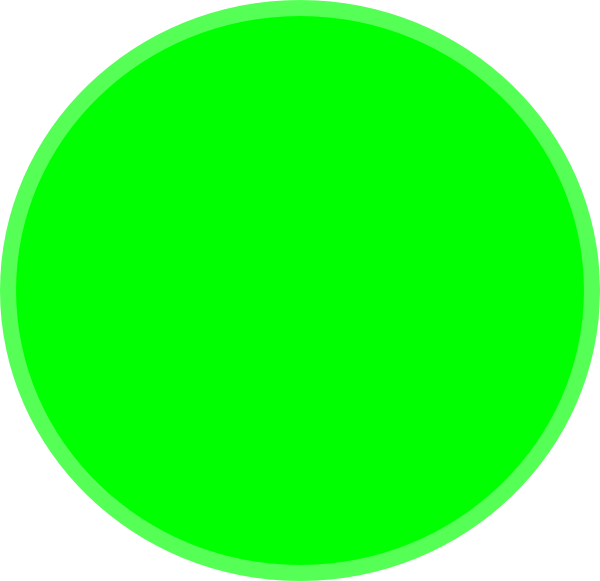 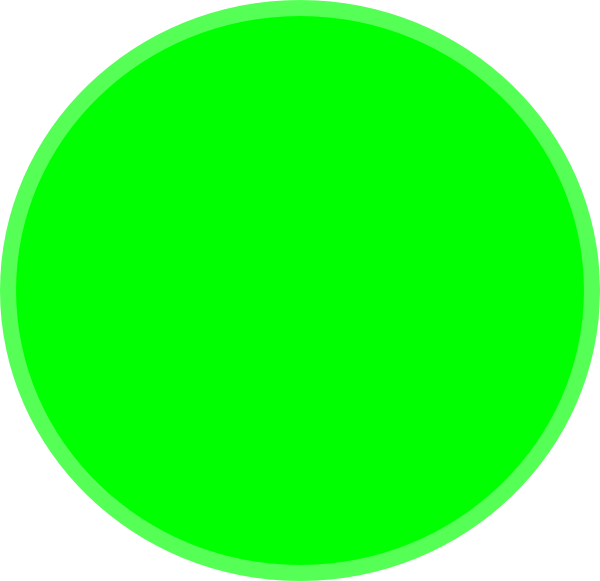 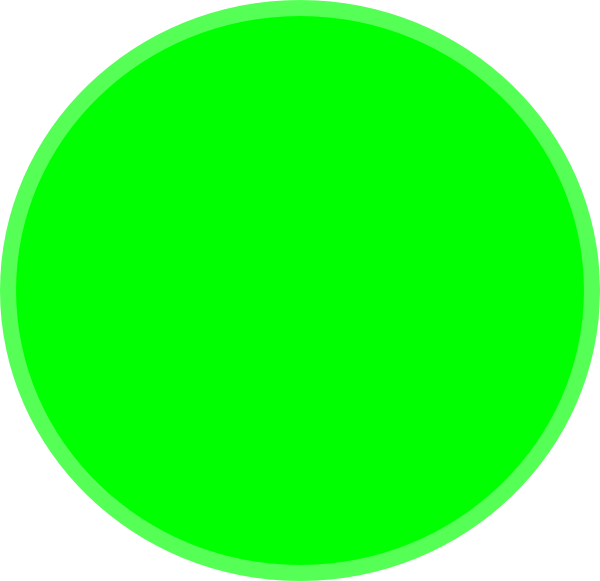 টি  বৃত্ত
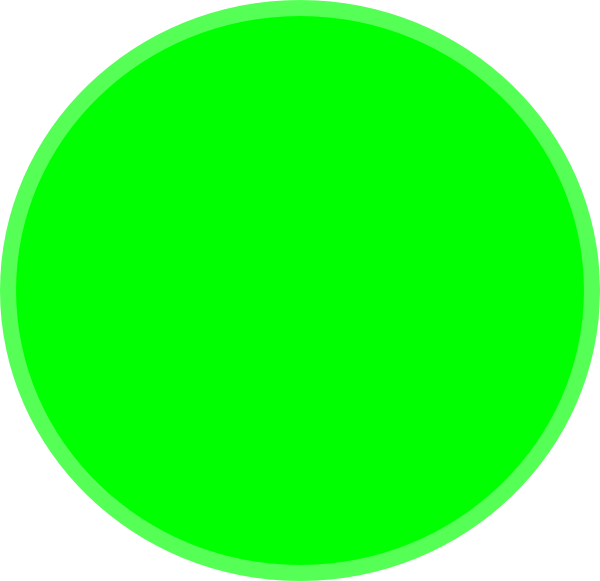 টি বৃত্ত
সমতুল ভগ্নাংশ ও ভগ্নাংশের লঘিষ্ঠ রূপ নির্ণয়
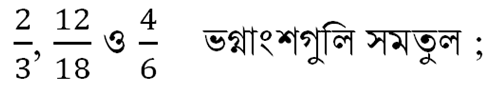 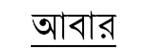 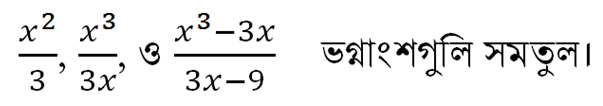 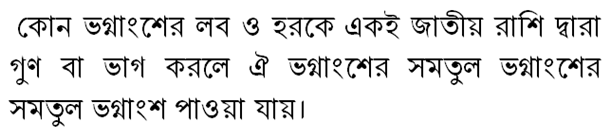 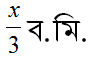 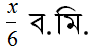 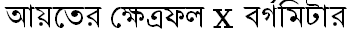 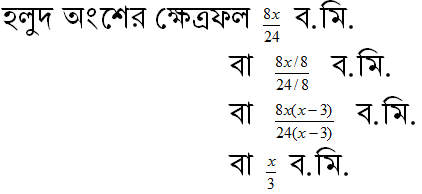 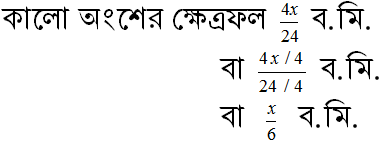 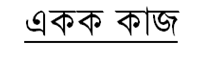 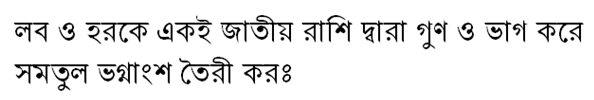 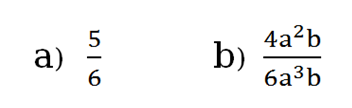 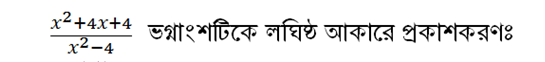 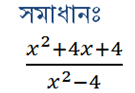 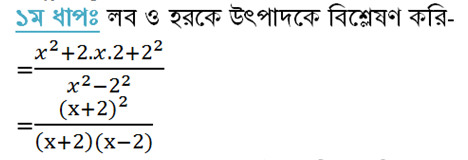 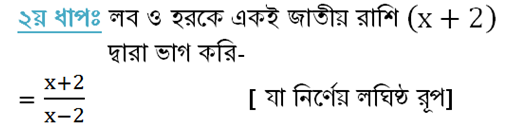 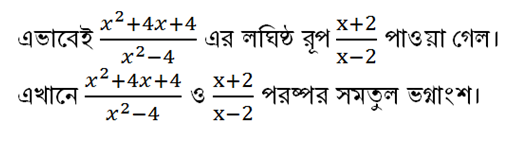 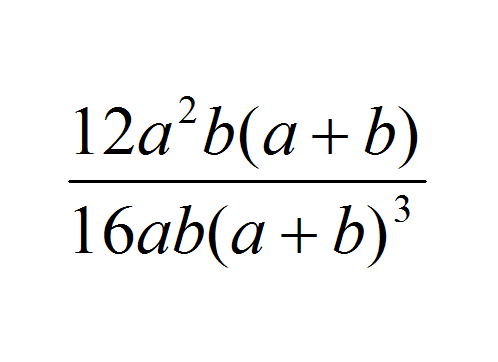 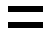 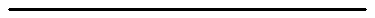 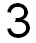 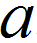 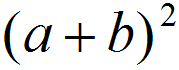 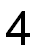 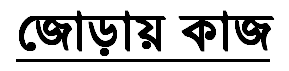 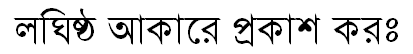 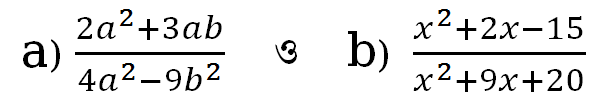 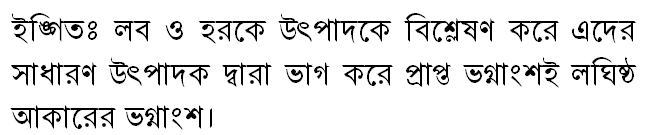 মূল্যায়ন
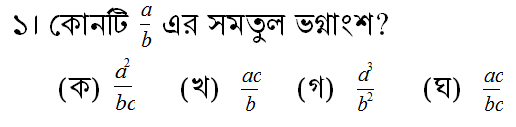 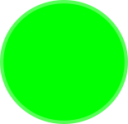 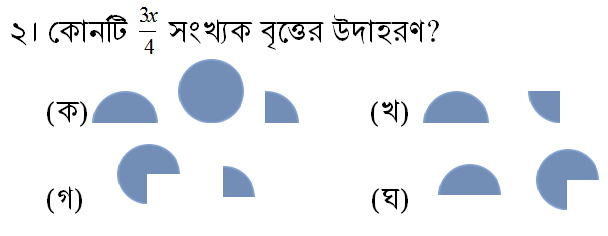 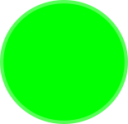 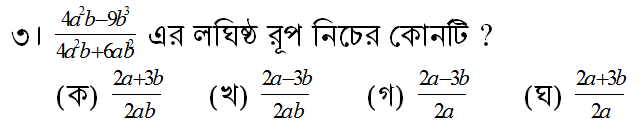 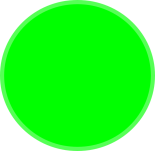 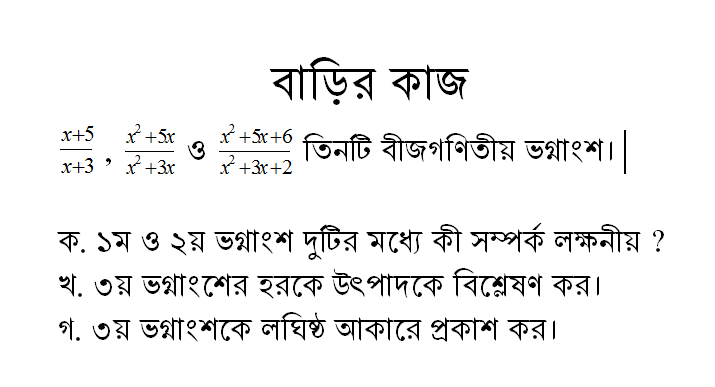 ধন্যবাদ